Základní škola a Mateřská škola, Šumná, okres ZnojmoOP VK 1.4 75022320Tematický celek: Dějepis II. stupeňNázev a číslo učebního materiáluNa rozcestíVY_32_INOVACE_10_16Tomáš ZezulaAnotace: Tragédie stoupenců demokracie, únor 1948Metodika: prezentace slouží k předvedení na interaktivní tabuli
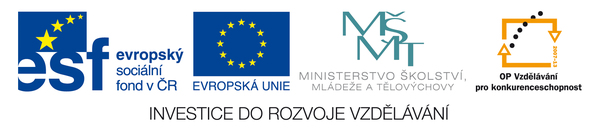 Tragédie stoupenců demokracie v ČSR
1947 – přelomový rok pro Československo
 varovné signály v ekonomice
 úsilí o získání půjček ze zahraničí – neúspěšné
 jediná naděje – Marshallův plán – Češi pozváni, ale Stalin naši účast zamítl
 důležitost zavést u nás komunistický monopol – cíl a zájem sovětské politiky
Komunisté - příprava k rozhodujícímu mocenskému střetnutí
 Československo – obtíže domácího původu
 tlak na růst mezd a snížení cen
 nedostatek pracovních sil a surovin
 slabý výsledek hospodaření rolníků v pohraničí
 kritické důsledky sucha
 to vše bylo zdrojem sociálního napětí
 tažení komunistů proti demokratickým stranám
Politická a vládní krize
 neschopnost domluvit se na důležitých zákonech
 nesouhlas s metodami a postupem bezpečnostních složek
 20. února 1948 podávají ministři tří demokratických stran demisi
 rozhodující moment pro KSČ pro převzetí moci
 masová shromáždění lidí – dělníků po celé zemi
 pohotovost bezpečnosti, milicí
tlak na prezidenta E. Beneše z obou stran (aby demisi nepřijímal, Gottwald tlačil, aby ji přijal)

 25. února 1948 – podepsal prezident Beneš demisi demokratických ministrů

 Důsledky:
 zničení demokratických principů
 převzetí veškeré moci komunisty
 nástup cesty ke komunistické totalitě
 tragické následky na dlouhou dobu
Zdroje:
Kocián Jiří, Lidé v dějinách, období 1945-1989, dějepis pro 2. stupeň základní školy a pro odpovídající ročníky víceletých gymnázií, 1. vydání, Praha: Nakladatelství Fortuna, 1997, ISBN 80-7168-503-8